Pedigree Charts
The family tree of genetics
http://www.schooltube.com/video/c188ce8266b54a18992b/
[Speaker Notes: A quick refresher for the teacher on important terms:

Autosomal gene- a gene found on any chromosome except for the sex chromosome.  These are chromosomes numbered 1-22.   

X-linked gene- a gene found on a chromosome designated as a sex chromosome (X or Y). 

Dominant- Refers to an allele that is expressed phenotypically and masks any recessive counterpart.

Recessive- An allele that is not phenotypically expressed when its counterpart is dominant.]
Write these notes on the bottom half of page 63…
To understand a pedigree, you first have to figure out whether the trait being studied is:
Sex-linked: (x-linked) Found on 23rd pair.
Most males are affected
Very few females are affected
Autosomal: NOT sex-linked. Found on pairs 1-22.
Men and women have equal chance of being affected
Dominant:
Need one or more dominant allele (D_)
1 parent MUST have the disorder
Recessive:
Need two copies of recessive allele to have disorder
Neither parent has to have disorder because they can be heterozygous (carrier)
Pedigree Charts
I
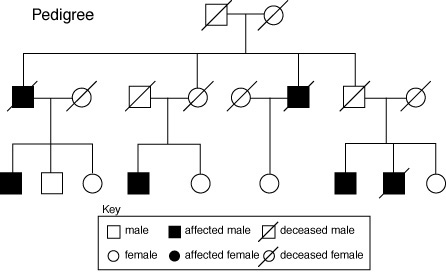 II
III
Overview
What is a pedigree? 
 Definition
 Uses
 Constructing a pedigree 
 Symbols
 Connecting the symbols
 Interpreting a pedigree
[Speaker Notes: The purpose of this presentation is for the students to become familiar with how to use and interpret the pedigree chart.  This presentation will illustrate several characteristics of the pedigree chart.  Muscular dystrophy will be used as an example throughout this presentation.]
What is a Pedigree?
A pedigree is a chart of the genetic history of family over several generations.

Scientists or a genetic counselor would find out about your family history and make this chart to analyze.
[Speaker Notes: A pedigree is a chart of the genetic history of family over several generations. Scientists or a genetic counselor would find out about your family history and make this chart to analyze it. For example, a couple might like to know their chances of having a child that has muscular dystrophy.  So the scientists or a genetic counselor would find out who had muscular dystrophy in the mother’s and/or father’s families.  This information would be used to  and then calculate the probability of the couple having a child with MD.]
Constructing a Pedigree
Female
Male
[Speaker Notes: You must learn the symbols of the pedigree charts before you can start to learn how to interpret it.  These are the symbols that represent a male and a female.]
Connecting Pedigree Symbols
Examples of connected symbols:
Married Couple

Siblings
[Speaker Notes: These symbols also represent relationships between people. some may have to each other.]
Connecting Pedigree Symbols
Examples of connected symbols:
Fraternal twins


Identical twins
[Speaker Notes: Here are examples of symbols that represent relationships between people.]
Example
What does a pedigree chart look like?
[Speaker Notes: This is just an example of a pedigree and there can be many more different types.]
Symbols in a Pedigree Chart
Affected 
X-linked
Autosomal carrier
Deceased
[Speaker Notes: These are examples of different types of symbols.  These symbols would be the same for males or for females, except for X-linked carrier which is only used for females.  So an affected male would be a square that is filled in completely.  A deceased female would be a circle with a diagonal slash.]
Interpreting a Pedigree Chart
Determine if the pedigree chart shows an autosomal or X-linked disease.

If most of the males in the pedigree are affected the disorder is X-linked 

If it is a 50/50 ratio between men and women the disorder is autosomal.
[Speaker Notes: When interpreting a pedigree chart of a family with a disease like muscular dystrophy, it is important to consider two steps.  The first is to determine if the disorder is autosomal or X-linked.

If the disorder is X-linked most of the males will have the disorder because the Y-chromosome cannot mask the affects of an affected X-chromosome.  A female can have the disorder, but it would be a very low percentage.  For a female to be affected, she would have had to receive an affected gene from the mother and the father.  This means that the father would have the disorder and the mother was a carrier.

In an autosomal disorder, the disorder is not found on the X or Y chromosome.  It is found on the other 22 chromosomes in the human body.  This means that men and women have an equal chance of having the disorder.  The mother and father can be homozygous dominant, heterozygous, and homozygous recessive.  If a person is homozygous dominant, the person has two of the same dominant genes.  For example if someone is homozygous dominant for being tall it may be represented as TT.  Capital letter always represent a dominant gene.  If a person is heterozygous, this person would have a dominant trait and a recessive trait.  It may be represent as Tt.  The dominant gene will mask the recessive gene, so the person is still tall.  If a person is homozygous recessive, the person has two of the same recessive genes.  For example if someone is homozygous recessive for height, it may be represented as tt.   The tt would mean the person is short.]
Example of Pedigree Charts
Is it Autosomal or X-linked?
[Speaker Notes: Take a minute and try to decide if this slide is autosomal or X-linked.]
Answer
Autosomal
[Speaker Notes: It is autosomal because it is 50/50 men to women with the disorder, if it was X-linked most of the men in the diagram would have the disorder.
Make sure you count the number of men with the disorder and the number of women with the disorder.  In this pedigree, 3 men and 3 women have the disorder.]
Interpreting a Pedigree Chart
Determine whether the disorder is dominant or recessive.

If the disorder is dominant, one of the parents must have the disorder.

If the disorder is recessive, neither parent has to have the disorder because they can be heterozygous.
[Speaker Notes: The second step is to determine if the disorder is dominant or recessive.  It is important to find out if a disorder is dominant or recessive.  For example, Huntington’s disease is a dominant disorder.  If you have only one dominant gene you will have Huntington’s disease, which is a lethal disorder.  The disorder does not show up until a person is in their middle ages such as 45.  It will quickly decrease their motor skills and the brain will begin to deteriorate.

If a disorder is dominant, one parent must have the disorder (either homozygous dominant (TT) or heterozygous recessive (Tt).  Both parents do not have to have the disorder.  One parent might not have the disorder or be a carrier.  If a disease is dominant, it does not skip a generation unless one parent is heterozygous dominant (Tt) and the other parent is homozygous recessive (tt).  In this case the child has a chance of not receiving the dominant gene.

If the disorder is recessive, a parent does not have to have the disorder, but could still pass it to their offspring.  This would happen when a parent is heterozygous recessive (Tt) and passes on the recessive (t) gene.  This means this disorder can skip generations.  An example of a recessive disorder would be sickle cell anemia.]
Example of Pedigree Charts
Dominant or Recessive?
[Speaker Notes: Is this pedigree dominant or recessive?]
Answer
Dominant
[Speaker Notes: It is dominant because a parent in every generation have the disorder.  Remember if a parent in every generation has the disorder, the disorder has not skipped a generation.  If the disorder has not skipped a generation the disorder is dominant.]
Example of Pedigree Charts
Dominant or Recessive?
[Speaker Notes: Is this pedigree dominant or recessive?]
Answer
Recessive
[Speaker Notes: It is recessive because a parent in every generation does not have the disorder.  Remember the disorder can skipped a generation if the disorder is recessive.  The parents can be heterozygous and be carriers of the disorder but not have the symptoms of the disorder.]
Summary
Pedigrees are family trees that explain your genetic history.
Pedigrees are used to find out the probability of a child having a disorder in a particular family.
To begin to interpret a pedigree, determine if the disease or condition is autosomal or X-linked and dominant or recessive.
[Speaker Notes: This summary will help reiterate the important parts of this lesson.

[Created by Lauren Almaguer, CDC Science Ambassador, 2004.]]
Pedigree Chart -Cystic Fibrosis
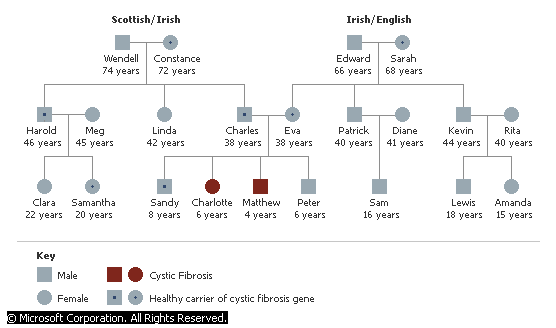 Human Genetics
Karyotype
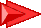 Chromosome Number
Homologous Chromosomes are the sets of each pair
Different # for different species
Full set = 2N=Diploid
N=
# pairs 
1 pair from mother
1 pair from father
Humans= 23 pairs or
46 total
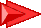 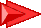 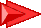 Autosomes & Sex Chromosomes
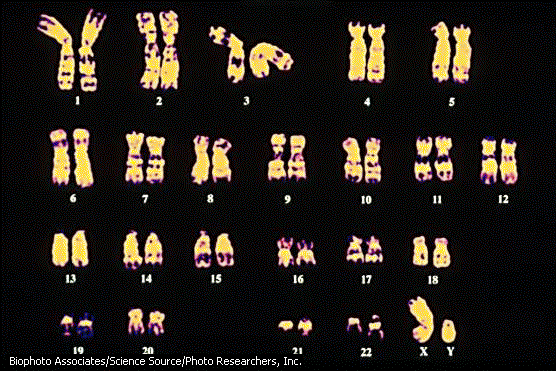 Autosomes = # 1-22 for all traits except sex
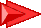 Sex chromosomes= 
Pair # 23  XX(female) or
XY(male)
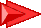 Down Syndrome= 3 of #21
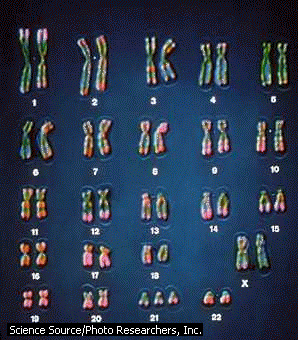 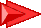 Klinefelter’s = XXY
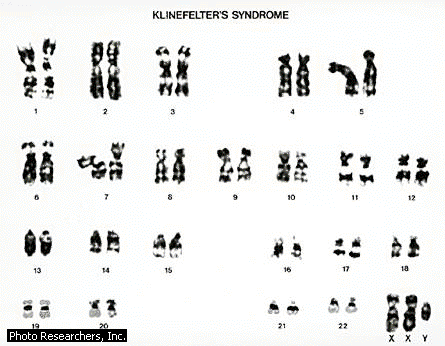 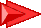 Multiple Alleles
More than one type of allele for a trait
Example:
Blood Type
TYPES:
	A     IAIA, IAi
	B     IBIB , IBi
	AB   IAIB
	O      ii
Mutation
A
to A
    G
    C
A
T
GC
Change in DNA code
Caused by:
Chemical damage
Errors in Replication
X-ray damage
UV damage
X
Mutation
Changes in the DNA code 
= Changes in the final proteins made
=Changes in the organism
Genetic Technology
Recombinant DNA &
Bacterial Transformation
1. Transgenic tobacco plant?
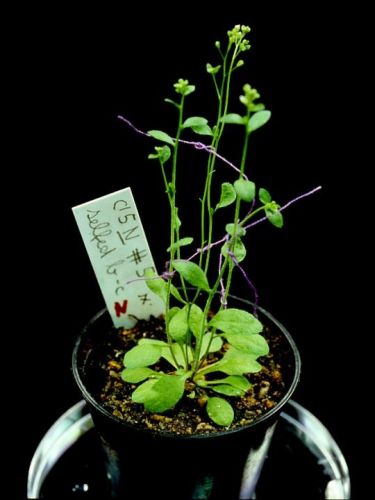 Genetically engineered
Inserting fire fly genes into the plant
Using “cut & paste” enzymes
2. Genetic Engineering:
Altering the genetic makeup of an organism
By Cutting DNA from one organism and inserting fragments into a host
Recombinant DNA
Alters the allele frequency of a population by artificial means
Recombinant DNA:
“Recombine”
Connecting or reconnecting DNA fragments
DNA of two different organisms
Example: lab of inserting human DNA into bacteria
Genetic Engineering of Insulin
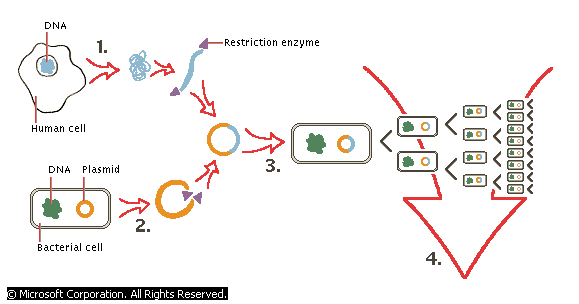 Human DNA cut out
Human DNA put into bacteria DNA
Many Bacteria
Grow human
insulin
Bacteria DNA is opened up
4. Transgenic Organism:
“trans” = across
“genic” = race
Contains genes from another organism
Bacteria
Virus
Human
5. Tobacco Recombinant DNA Process:
Isolated DNA to be inserted into host
Attach DNA fragment to a vehicle (vector)
Transfer the vector to the host=
	Transgenic organisms
Restriction Enzymes:
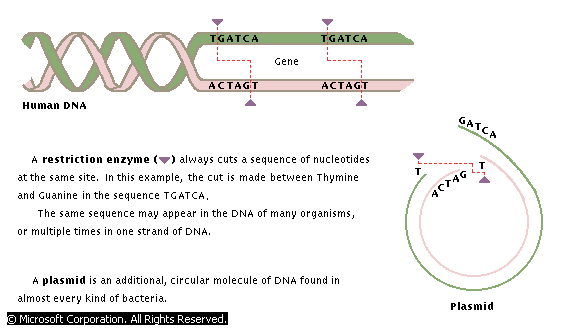 Bacterium
 DNA cut
Human Cut
Restriction Enzymes cut DNA at very specific sites 
Separate the base pairs of both strands
“Scissors” in Recombinant DNA
7.  “Sticky ends”
DNA cuts that have single stranded ends
Attract corresponding base pairs
Made by special restriction (cutting) enzymes
GGCCATTAC
CCGC
TACCGG
TAATGATGGC
Stick together
Vectors = vehicles
Carry foreign DNA fragments into the host
Bacteria carried the firefly DNA into the tobacco cells
Biological or
Mechanical
Vectors:
Biological:
Virus
Bacterial plasmid (circular DNA)
Mechanical:
Micropipette
Metal bullet coated with DNA
Recombinant DNA Uses:
Grow human hormones in bacteria cultures
Artificial sweeteners using bacteria to make amino acids
Study human diseases by inserting human DNA into mice
Replace incorrect DNA sequences
Replace harmful bacteria on plants
Nitrogen bacteria in the soil & plants to make fertilizer
Improve transport of fruits
Resist diseases
Increase protein production